INFLUENCIA DE SOLVENTES ORGÁNICOS EN LA MORFOLOGÍA Y PROPIEDADES MECÁNICAS DE FIBRAS DE POLIVILPIRROLIDONA (PVP) FABRICADAS MEDIANTE ELECTROSPINNING
Índice
Objetivos 
Técnica de Electrospinning 
Propiedades Morfológicas 
Propiedades Mecánicas 
Análisis de Resultados 
Análisis Morfológico 
Análisis de Propiedades  Mecánicas
Conclusiones 
Recomendaciones
Objetivo General
Estudiar el efecto de diferentes tipos de solventes orgánicos (Dimetilformamida DMF y Etanol) en las propiedades morfológicas y mecánicas de fibras de Polivinilpirrolidona (PVP) mediante la técnica de Electrospinning.
Objetivos Específicos
Identificar los valores adecuados como: Concentración con diferentes solventes, voltaje, distancia entre la punta y la placa colectora y caudal para la generación de fibras de Polivinilpirrolidona.
Determinar propiedades mecánicas y morfológicas de las fibras de Polivinilpirrolidona utilizando los equipos del laboratorio de Reología y Microscopía de la ESPE.
Técnica de Electrospinning
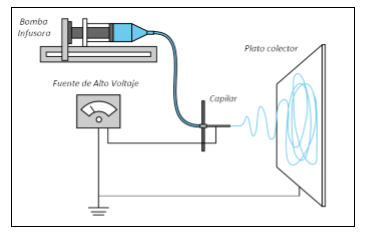 Fuente: (Duque, Rodríguez, & López, 2013)
Variables que influyen en la morfología y propiedades Mecánicas
Variables de la solución
Variables del Proceso
Variables Ambientales
Propiedades Morfológicas
Criterios de Selección
Homogeneidad 
Beads o Collares
Fibras Bifurcadas
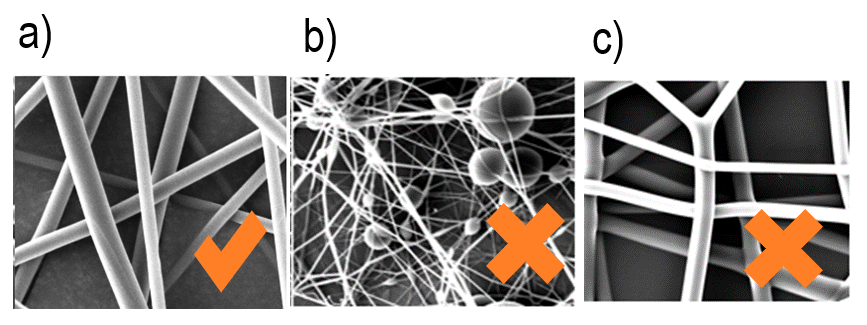 Imágenes obtenidas del Microscopio de Barrido
Propiedades Mecánicas
Análisis de Resultados
Soluciones de  PVP usando como solvente etanol
Análisis de Resultados
Soluciones de  PVP usando como solvente DMF
Análisis de Resultados
Soluciones de  PVP usando como solvente una mezcla de etanol/DMF 70/30 w/w
Análisis de Propiedades morfológicas
Muestra 5, solución de etanol con 8% w/w de PVP

Muestra 11, solución de DMF con 14% w/w de PVP

Muestra 14, solución de mezcla Etanol y DMF 70/30 w/w y 8% w/w de PVP.
Muestra 5, solución de etanol con 8% w/w de PVP
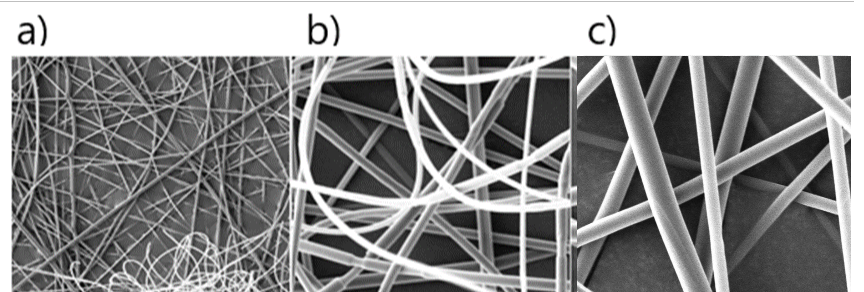 Fibras de etanol con 8% de PVP, caudal de 4 ml/h, 
campo eléctrico de 0.4 KV/cm y un diámetros de 1.6 μm
Muestra 11, solución de DMF con 14% w/w de PVP
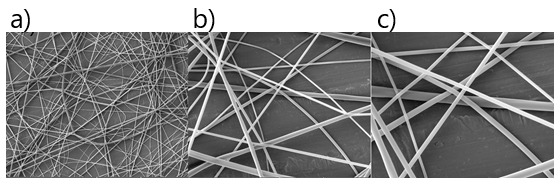 Fibras de DMF con 14% de PVP, caudal de 0.5 ml/h, 
campo eléctrico de 0.325 KV/cm y un diámetros de 1.22 μm
Muestra 14, solución de mezcla Etanol y DMF 70/30 w/w y 8% w/w de PVP.
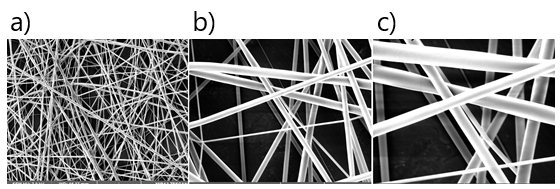 Fibras de etanol yDMF con 8% de PVP, caudal de 5 ml/h, 
campo eléctrico de 0.35 KV/cm y un diámetros de 1.35 μm
Análisis de Propiedades Mecánicas
Muestra 5, solución de etanol con 8% w/w de PVP

Módulo de Elasticidad promedio de 40,08 MPa con una desviación estándar de 7,4.
Valor promedio, desviación estándar e Histograma de frecuencias
Muestra 11, solución de DMF con 14% w/w de PVPMódulo de  Elasticidad promedio de 8,8 MPa. Con una desviación estándar de 2,1
Valor promedio, desviación estándar e Histograma de frecuencias
Muestra 14, solución de mezcla Etanol y DMF 70/30 w/w y 8% w/w de PVP.Módulo de Elasticidad promedio de 32,78 MPa y una desviación estándar de 20,7.
Valor promedio, desviación estándar e Histograma de frecuencias
Conclusiones
Se determinó que para obtener fibras aceptables los porcentajes en peso de PVP para el etanol son de 6% a 10% y para el DMF de 10% a 14%, valores mayores o menores a estos no se obtuvieron buenos resultados
Se concluye que para obtener fibras de PVP con propiedades morfológicas aceptables los valores de las variables; usando etanol como solvente son: tensión entre 5 y 6 KV, para el caudal entre 4 y 5 ml/h. distancia entre 15 y 20 cm; Usando como solvente DMF se obtuvieron los siguientes valores: para la tensión entre 5 y 6 KV, para el caudal 0,5 ml/h y una distancia entre 15 y 20 cm con concentraciones del 10 al 14%,
Para fibras de Etanol y PVP al 8% w/w se tiene un Módulo de elasticidad de 40,08 [MPa]; Para fibras de DMF y PVP al 14% w/w se tiene un Módulo de elasticidad de 8,8 [MPa] y Para fibras de una mezcla de Etanol y DMF 70/30 w/w y PVP al 8% se tiene un Módulo de elasticidad de 32,78 [MPa],con desviaciones estándar entre el 15 %y 50% lo cual está en el rango normal para mediciones de este tipo
Con los datos obtenidos se concluye que el solvente etanol tiene mayor influencia en las propiedades mecánicas y morfológicas que el solvente DMF, ya que el Módulo de Young con etanol  es tres veces mas que  con DMF y la mezcla de etanol/DMF también tiene un modulo mayor, esto se debe a que el solvente etanol tiene un menor punto de ebullición (etanol 78°C, DMF 153°C) y una mayor viscosidad(Etanol 1.074 mPa·s a 20 °C, DMF 0.9mPa·s a 20 °C).
Recomendaciones
Motivar el estudio y la investigación en este campo ya que el desarrollo de tecnologías para la fabricación de nuevos materiales específicamente poliméricos ve en la técnica de electrospinning una opción prometedora a futuro, además que esta técnica en el país es relativamente nueva y muy poco abordada.
Se recomienda un estudio más profundo de la influencia de variables como: tensión, caudal, distancia para fibras de PVP con Etanol y DMF, ya que en este trabajo solo se estudio la influencia de los solventes y se sabe que la variación de algunos parámetros hace que las propiedades morfológicas cambien totalmente.
Hacer análisis mecánicos usando diferentes solventes y polímeros para así poder comparar sus propiedades y encontrar aplicaciones basados en estos estudios.
GRACIAS !!!